EPDM 509
Measure of Disease Frequency & Effect
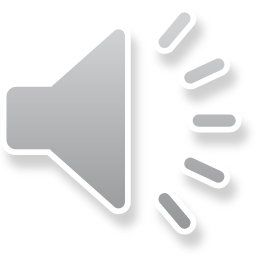 Estimating Risk
Lecture 2A
R Knutsen
[Speaker Notes: Welcome to EPDM 509, lecture 2A: Measure of Disease Frequency & Effect.  In order to estimate risk, we need to be able to measure the occurrence of an outcome. If the outcome is a disease we must know how often that disease occur in a specific population, its frequency, and how many die from it or get cured.]
Objectives
You will be able to:
Understand counts, ratios, proportions, and rates 
Define, calculate, and interpret incidence 
Understand the use of person-time denominators
Distinguish between cumulative incidence and incidence rate
Define, calculate, and interpret prevalence 
Define and calculate mortality measures
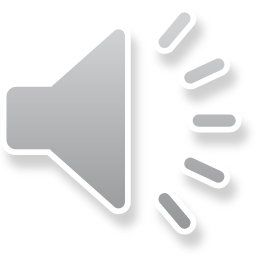 [Speaker Notes: In this lecture we will discuss how to calculate, express, and understand prevalence, incidence, and mortality measures, and person-time denominators. However, we will start by shortly going through and recapitulate definitions of counts, ratios, proportions, and rates.]
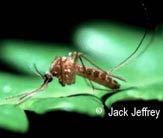 Disease Profile
West Nile Virus
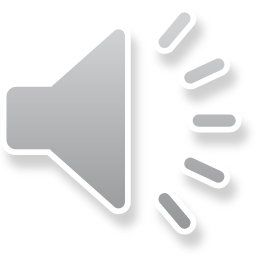 Statistically, a person's risk of contracting West Nile is low, and less than 1% of those infected develop serious illness from the virus. Those at highest risk for serious illness are the elderly and those with lowered immune systems. However, people of all ages can develop serious illness, so it is important for everyone to protect themselves from mosquito bites to minimize the risk of infection.         http://www.cdc.gov/westnile/resources/pdfs/cummulative/99_2013_CasesAndDeathsClinicalPresentationHumanCases.pdf
[Speaker Notes: In 1999 the West Nile Virus was first detected in the Americas. And it has since spread rapidly across continental US. By 2013 39,557 people in the US had been infected, and 1,668 people had died. Even if the risk of contracting the disease is low, and less than 1% of those infected develop serious illness, people of all ages can develop serious illness, and the elderly and people with lowered immune systems are at highest risk.]
Disease
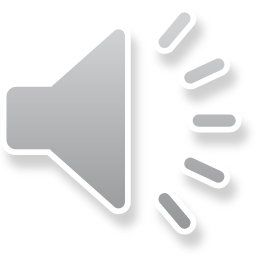 [Speaker Notes: When we want to measure something, we first need to define this “something” that we intend to measure. Without a clear definition we really don’t know what different people and agencies have included in or excluded from the measurement. To measure a disease, we first need to know what a disease in general is, and then we need to specify or characterize the specific disease we are interested in. So, to start with the disease concept in general, we may use two definitions that actually complement each other:
A disease is any departure, subjective or objective, from a state of physiological or psychological well-being.
Disease is a physiological and/or psychological dysfunction.]
Natural History of Disease
Clinical horizon
Critical point
Exposure
Symptoms
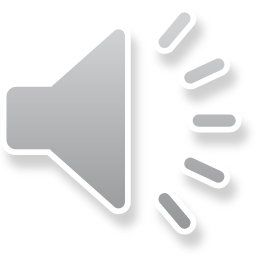 Complete health
Death
Fleming ST. Managerial Epidemiology, 2nd ed, 2008, p.45
From: Valanis B. Epidemiology in Health Care, 3rd Ed, 1999, p.22
[Speaker Notes: This figure present a schematic view of the natural history of disease, starting with the exposure to the causative agent, and continuing with the disease’s clinical horizon, symptoms and consequences.
Pre-pathogenesis phase happens before the disease process begins.  Exposure to the agent occurs during this phase.
In the Susceptibility phase  the host may be particularly susceptible to the agent, because of  low resistance, poor nutrition, and so on.
During the Adaptation phase  the host may successfully resist the disease. 
The disease develops during the Pathogenesis phase
The Early pathogenesis phase happens before symptoms occur. 
In the Early clinical phase  symptoms develop and  diagnosis occur.
The Incubation period  is for infectious agents, while
the Induction / latency period  is for Non-infectious  agents.
The Clinical horizon  is the point where there are detectable signs and symptoms.
The Critical point  is where there are major or severe consequences of the disease. 
For a screening program to be effective, the clinical horizon must occur  before the critical point. We must be able to detect the disease before major consequences occur. In some diseases (i.e., pancreatic cancer) screening is ineffective because serious consequences occur before the disease can be detected.. Then the clinical horizon must be moved to an earlier point by better medical technology.]
About Numbers
“One’s knowledge of science begins when he can measure what he is speaking about and express it in numbers”
							 Lord Kelvin
         (1824-1907)
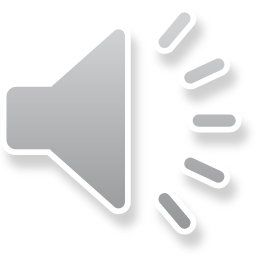 [Speaker Notes: Sir William Thompson Kelvin Proposed his absolute zero in 1848. He had used the expansion coefficient of gas per degree Celcius to find that the absolute zero at the Celcius scale was at -273.15 ° (-459.67°Fahrenheit). At absolute zero there is complete absence of heat energy, and no atomic motion.
Lord Kelvin could not envision science without numbers. Science actually completely rely on the ability to measure and express the measurement in numbers.]
Measuring Disease Frequency Has Several Components
Classifying and categorizing disease	
Deciding what constitutes a case of disease in a study	
Finding a source for ascertaining the cases	
Defining the population at risk of disease
Defining the period of time of risk of disease	
Obtaining permission to study people		
Making measurements of disease frequency 
Relating cases to population and time at risk
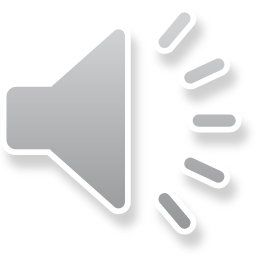 [Speaker Notes: Measuring the frequency of a an outcome, like a disease, has many components, and we are going to list the most important ones:
Classification or categorizing, which actually is to define the condition by a set of criteria. This also define each case.
Finding a source for the disease is important to understand the etiology.
Knowing the population at risk is necessary in order to know where to use our resources and how to prevent new cases. 
The period of time of risk may vary from one disease to another, and has to be known in order to know when to deploy our resources to prevent the disease.
In order to learn more about a specific disease we have to study people. This requires permission since such studies must be strictly organized by authorities and governed by strict rules.
Measuring disease frequency and disease outcome is necessary in order to examine the transmission of a disease in human populations.
Disease cases has meaning in a context of population at risk and time.]
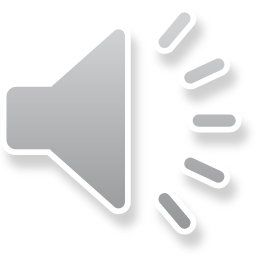 [Speaker Notes: Look at this map and decide what information you can draw from the number of human cases of WNV infections. Is the information provided satisfactory?]
Can we compare?
30 cases in Maryland; < 34 cases in Washington, DC
165 in Texas; ~ 169 in Missouri; ~ 182 in Mississippi
46 in Minnesota; ~ 45 in Wisconsin
37 in South Dakota;~ 35 in Georgia
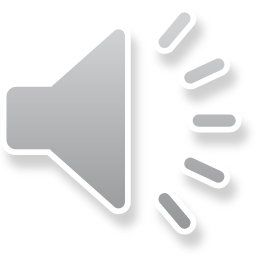 [Speaker Notes: If we have a lot of cases in one area, that may be an indication that we need to allocate health resources there to combat the infection. However, is it possible to compare the risk of the disease and how it is distributed just by knowing number of cases in a specific state?]
Probably not
The numbers of cases may be similar, but the number of people in each state is not
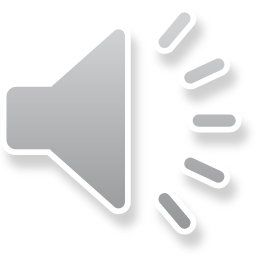 We need some way to standardize our results
[Speaker Notes: The frequency, or distribution of a disease in a population depends on the number of people in that population. Therefore, we standardize our results by taking into account the specific number of people in the population. The result is usually given as the number of cases per unit of population, i.e. number of WNV cases per 100,000 people, or per 1 million people, whatever is reasonable.]
“Standardize” by denominators
In order to evaluate whether disease
occurrence differs between different
groups, we must “standardize” the
Measurements (counts) by giving them 
a denominator.
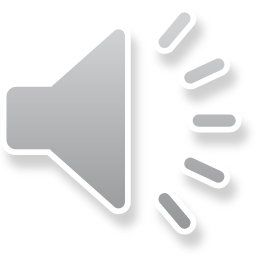 [Speaker Notes: We standardize according to denominators. The numerator is the number of cases of WNV in Texas, and the denominator is the (midyear) population in Texas, multiplied with the K we have decided to use, i.e. 100,000. We then get number of WNV cases per 100,000 people in Texas. Then we may compare these “standardized” “rates” in Texas with the same “standardized” “rates” in other states in order to know the distribution of WNV across the US.]
Four Types of Measures to use when assessing Health Status
Counts

Proportions

Ratios

Rates
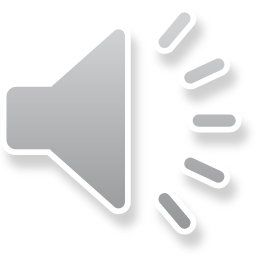 [Speaker Notes: First a short reminder from calculus. We will define four basic types of measure used to assess health status:
Counts
Proportions
Ratios 
Rates]
1. Counts
Simplest/most frequently performed measure in epidemiology

Refers to the number of cases of a disease or other health phenomenon being studied

i.e. Cases of influenza in Allegheny county in January, 2002
i.e. Number of persons injured in road accidents in California

Useful for allocation of health resources

Limited usefulness for epidemiologic purpose without knowing size of the source population (denominator)
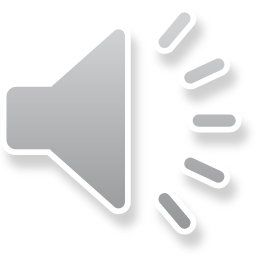 [Speaker Notes: We may count the number of people with a specific trait, i.e. a specific disease. We just counted the number of WNV cases in each state in the US in 2002. However, since counts are not “standardized” according to the size of the source population, there is no way we can compare counts from different populations. Counts may be used to allocate health resources, especially if we find a high number of cases in a specific population, but otherwise they have very limited usefulness in epidemiology. But when counts are standardized by the size of the source population, it becomes a very important epidemiologic measure.]
2. Proportion
The formula for a proportion is:
A
A + B
a measure in which the numerator is included in the denominator 
is composed of:
a numerator (A)
a denominator containing the numerator (A + B)
is expressed as a decimal (0.2), or a fraction (1/5) or a percentage (20%)
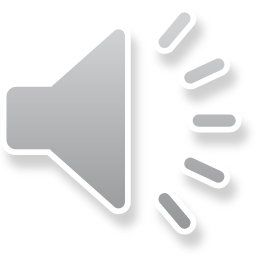 [Speaker Notes: Proportion: A number where the numerator is included in the denominator because the numerator is a part of the total population used to “standardize” the measure. The formula is A/A+B, where A is the fraction of the total population with a specific trait, i.e. a specific disease, and B is the remaining fraction of the population without that specific trait. Together, A+B represent the total population.
A proportion asks the question: “What fraction (or proportion) of the population is affected?]
Example:  What is the proportion of females in class?

		77 females
	77 females  +  90 males
= .45
Proportions
- dimensionless
			    A				
Proportion =   				- varies from 0 to 1
			A  +  B		
						- “rate”
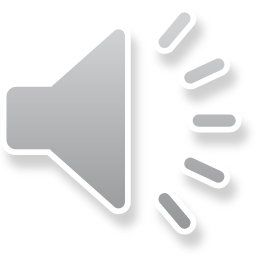 [Speaker Notes: If a class has 77 females and 90 males, the proportion of females in the class is 0.45 or 45%. The whole class is composed of 167 students, and if all of them were females the whole class (100% of the students) would be females and 0% of the students would be males. So a proportion varies between 0 and 1, or 0% and 100%.
“Rate” = A true rate includes a time factor, and we will talk about rates in the next slide. However, epidemiologists often refer to proportions as “rates”, even if they are not. Because of this wrong use of the word “rate”, I will use it during this course in quotation marks just to tell you that it is used incorrectly.]
3. Rate
The formula for a Rate is:
K is a multiplier or constant
used to convert a fraction to a 
whole number and to compare different populations.
T is time
A
(A+B) T
K
x
Rates are similar to proportions, but include a time factor to indicate time period during which events occur.
In epidemiology the denominator is usually “person-time”.
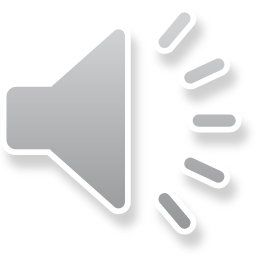 Example:  250 people were followed for an average of 2 years and 70 cases  of disease were reported
Thus the Rate of the disease = [70 / (250)(2)] * 100 = 14.0 cases per 100 person-years
[Speaker Notes: Rate: A proportion with a time factor included. The formula is A/(A+B)T where T is the time period during which events occur. The denominator, (A+B)T, is usually called “person-time” which often is “person-years”. However, it could also be “person-months”, “person-weeks” or “pack-years of smoking” (= smoking 1 pack of cigarettes per day in 1 year).
1 person-year = 1 person followed for one year. 
500 people followed for 1 year  = 500 x 1 = 500 person-years
250 people followed for 2 years = 250 x 2 = 500 person-years 
Rate answers the question: “How fast is the disease occurring in a population”?
K is a multiplier or constant used to make the numbers more meaningful. In the example above K=100. So instead of 0.14 cases per person-year, multiplying by 100 changes that to the more meaningful number of 14 cases per 100 person-years.
Person-years substantially increases the nominator, and thus improves our statistics and possibility to do significant findings. Also it takes care of all the time each individual contribute to the study, which is from they are included until get the outcome (disease) under study, or until the study is stopped.]
Choice of the Constant K
Chosen for comparability to the published literature:
(e.g.  If they used “cases per 10,000”, then you use k=10,000)

If you are not going to compare to other data, then choose a value of “K” so that part of your result is to the left of the decimal:
(e.g.  If  TB cases = 51 and Population = 97,234, 
then:  Proportion of TB in this population = 51/97,234 = 0.0005245
choose k = 10,000 so that the proportion is: 5.245 per 10,000 population
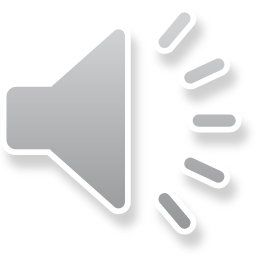 [Speaker Notes: If we want to compare our results to the published literature we use the value of K used in that literature. Otherwise we choose a value of K so that part of our result is to the left of the decimal. In the example above, 0.0005245 cases per person-year is difficult to understand. However, 5.245 cases per 10,000 person-years is much more meaningful.]
Unit of exposure:
	Person-years
	Pack-years of smoking
A
 (A + B) xT
Rate = 	           x K
Ex:	What is the 1-year death rate in
                  San Bernardino county?
Total No of deaths in 1 year
	    Total SB population (1 year)
x 100,000
35,833
	     4,573,468 (1 yr)
x 100,000
= 783.5 per 100,000 person-years
Rate
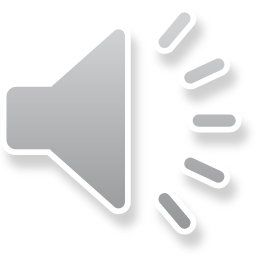 [Speaker Notes: In this example, K=100,000 gives a 1-year death rate in San Bernardino county of 783.5 per 100,000 person-years.
The unit of exposure in this example is: 
Person-years = # of subjects x # of years followed (1 person-year = 1 person followed for 1 year).
Pack-years of smoking = # of subjects smoking 1 pack of cigarettes/day x # of years followed (1 pack-year of smoking = 1 person smoking 1 pack of cigarettes/day for 1 year).]
4. Ratio
A Ratio is an expression of the form:
A
B
Ratio =
(Where ‘A’ and ‘B’ are mutually exclusive)
Example: The ratio of males to females
The value obtained by dividing one quantity by a mutually exclusive quantity of the same or another variable
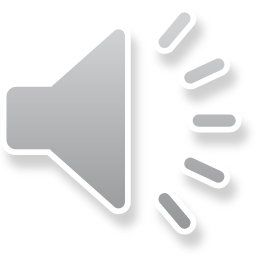 [Speaker Notes: Ratio: One quantity divided by a mutually exclusive quantity. The formula is A/B where A and B are mutually exclusive. A good example is the ratio of males and females in a class. They are mutually exclusive since males are not females and vice versa. If there are 40 females and 20 males in the class, then the ratio of females in the class is 40/20 = 2. The ratio of females to males are 2:1, or 2 times that of males, or 100% greater. If it was 25 females and 20 males, the ratio would be 25/20 = 1.25, and it would be 25% more females than males in the class. However, if the ratio of males to females are 20/40 = 1/2 = 0.5, it would be 50% less males than females in the class. If this ratio was 20/25 = 4/5 = 0.8 it would be 20% less males than females.]
Compares events in two different groups according to: gender, exposure, etc. (dichotomous results)
Two types:
	a. Dimensions (units)
	b. Dimentionless (%)
A
Ratio =
D
Ex:  What is the ratio of smokers in the UCLA SPH    
       as compared to LLU SPH?
.20
= 6.67
.03
The ratio of smokers in UCLA SPH is 6.67 times greater.
Ratio
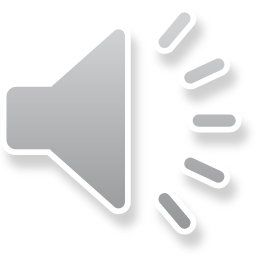 [Speaker Notes: Dichotomous variables have only two possible responses, like yes or no, males of females, disease or no disease. In the example in this slide the ratio of smokers in the UCLA SPH is 6.67 times (= 567%) higher than at LLU SPH. If this ratio was:
0.40 = 60% lower than at LLU SPH
1.40 = 40% higher than at LLU SPH
2.0 = 100% higher than at LLU SPH
3.0 = 200% higher than at LLU SPH]
Example 1:
# of deaths from cancer in Riverside County in 1969
# of deaths from cancer in Riverside County in 1968
Answer:  Ratio
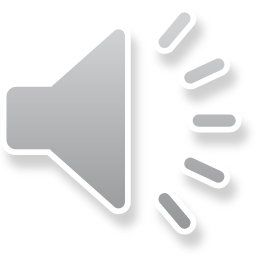 [Speaker Notes: Ratio, because 1968 and 1969 are mutually exclusive.]
# of deaths from cancer in Riverside County in 1969
# of total deaths in Riverside County in 1969
Example 2:
Answer:  Proportion
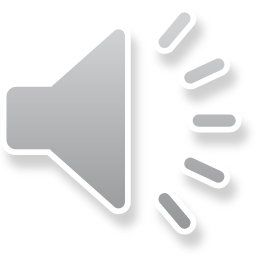 [Speaker Notes: Proportion, because the numerator is included in the denominator.]
# of AIDS cases occurring during  1980-85
Person-years at risk during 1980-85
Example 3:
Answer:  Rate
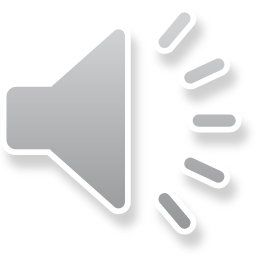 [Speaker Notes: Rate, because you have included time (person-years) in a proportion.]
Example 4:  30 students in EPDM 509
Counts
 persons - 30
 females – 24
 males – 6
Proportion of males = 6/30 = 0.20= 20 %
Ratio of males to females = 6/24 = ¼=0.25
Rate ?
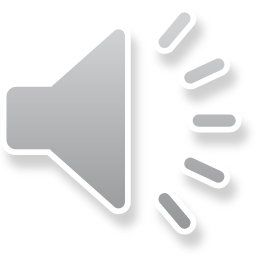 [Speaker Notes: In example 4 the count is: 30 individuals, 24 females and 6 males. The proportion of males is 6/30 = 0.20 = 20%. The proportion of females is 24/30 = 0.8 = 80%. The ratio of males to females is 6/24 = 0.25, and there is 75% less males than females in the class. However, the ratio of females to males is 24/6 = 4, and there are 300% more females than males. Rate: We have no data for person-years in this example. However, if we include a time factor, and follow 30 students for one year, we will have 30 person-years, or 24 female-years, or 6 male-years.]
Example 5: 250 subjects with different exercise habits were followed for a four year period and 70 new cases of a disease were identified.
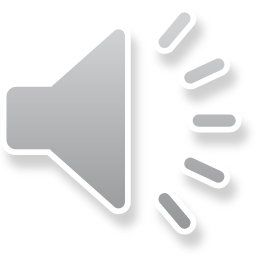 [Speaker Notes: In example 5 we have stratified 250 subjects according to exercise level. In each stratum we have noticed number of cases (A), number of subjects (N=population), 4 years of follow-up (T), and number of person-years contributed (N x T). The total counts of cases is 70, and total number of person-years contributed is 1000.]
Example 5, cont.
Count of cases = 70
Proportion of cases 
Mild exercise = 20/80 = 0.25 or 25%
Moderate exercise = 6/50 = 0.12 or 12%
Rate of cases (Here we use # person-years as the denominator and K = 100)
Mild exercise = 20/320 * 100 = 6.25 per 100 person yrs
Moderate exercise =  6/200 * 100 = 3 per 100 person yrs
Ratio of cases 
Proportion of cases between mild and moderate exercise =   (20/80)/(6/50) = 2.08
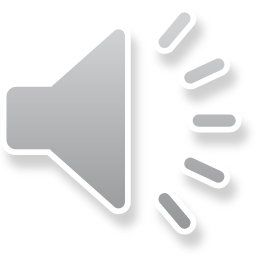 [Speaker Notes: 2. Proportion of cases with no exercise is: 43/(43+57) = 43/100 = 43%
3. Rate of cases with no exercise: (43/400)x100 = 10.75 per 100 person-years
4. Ratio of cases: Proportion of cases between non and mild exercise: (43/100)/(20/80) = 1.72. Those with no exercise have 72% increased risk of the disease in question compared to those with mild exercise.]
Measures in Epidemiology
1.  MEASURES OF DISEASE OCCURRENCE
2.  MEASURES OF EFFECT
	  Effect of different factors (exposures) on  
     disease occurrence.
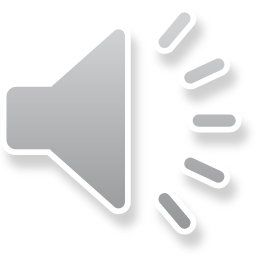 [Speaker Notes: We will now discuss some specific measures in epidemiology:
Measures of disease occurrence 
Measures of effect of a risk factor (i.e. the risk of a specific exposure) on the outcome (e.g. disease occurrence)]
Measures of disease occurrencePrevalence and Incidence
Prevalence:  The number of existing cases of a disease (includes old and new) in a given population at a designated time.

Incidence: The number of new cases of disease in a specified population at risk of that disease during a specified time period.
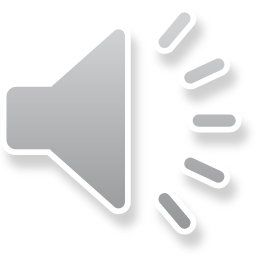 [Speaker Notes: You need to remember these definitions. Prevalence and incidence are basic ways of measuring disease occurrence in epidemiology:
Prevalence: The number of existing cases of a disease in a population at a designated time. Prevalence informs us about the burden of a specific disease in a population.
Incidence: The number of new cases of a disease in a population at risk of the disease during a specified time period. It is necessary to remember “at risk”. People who have the disease are not at risk any more, and are not counted in the denominator,  which consists of everyone “at risk” at the start of the time period. People who get the disease during a time period are counted for that period.]
Measures of disease occurrencePrevalence = snapshot
# of existing & new cases during the time period
     total population at the specified time period*
Point prevalence =
# of existing cases of disease at time t
         total population at time t
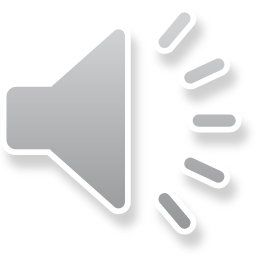 Period prevalence =
* The average or mid-interval population
[Speaker Notes: Prevalence: Is a snapshot of the occurrence of a disease at a point or period in time. The numerator includes everyone with the disease at a specific time point or time period. Those people will have different duration of the disease, and therefore we do not have a time line and no measure of risk.  
Point prevalence = Do you currently have cancer? Time T is defined as a point in time. However, in real life time T it often defined between two time points not too far apart. 
Period prevalence = Have you had asthma during the last (n) years? Period prevalence includes both existing and new cases during the time period in question. Also remember that the total population used in the denominator for the time period, usually is the average or mid-interval population.]
Measures of disease occurrencePrevalence (P)
Point prevalence:
“Do you currently have dyspeptic ulcer?”
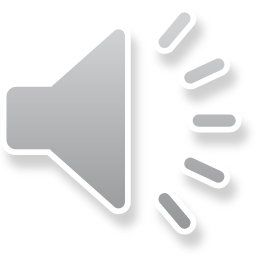 Period prevalence:
“Have you had a dyspeptic ulcer any time during the past year?”
Measures of disease occurrenceIncidence (I)
# of new disease cases in a given time period
Total # of persons ‘at risk’ at the start of the time period
Incidence (Cumulative Incidence-CI) =
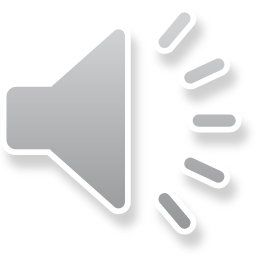 [Speaker Notes: Cumulative incidence (CI) = Incidence proportion.
Have you ever had hypertension?
Incidence is a measure of events / new cases of a specific outcome (i.e. a disease) in a population at risk for that outcome during a specified time interval. So, when counting incident, or new cases we obviously know when each individual got their disease. Therefore, Incidence includes a time line, and is therefore a measure of risk in the population or population group under study. Remember that Prevalence is a snapshot in time, and therefore do not include a timeline, and is not a measure of risk.]
Prevalence and Incidence
Incidence
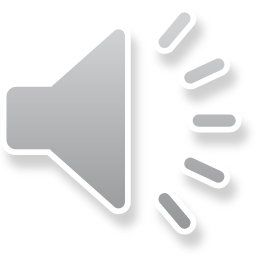 Increased Prevalence
}
Baseline Prevalence
1
2
[Speaker Notes: This is an illustration of prevalence and incidence: In population #1 we have a steady state: no new cases are entering and no cases are leaving, because no cases die or are cured. There is a stable prevalence of the disease in question in population 1.
In population #2 new, or incident “cases” are entering and the prevalence of the disease in the population is increasing since no cases are leaving, because no cases die or are cured.]
Prevalence and Incidence
Incidence
Baseline Prevalence
}
Deaths
Cures
Deaths
Cures
3
4
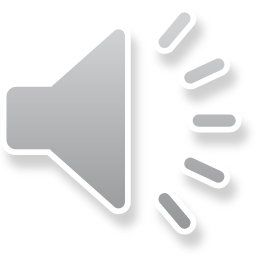 Prevalence
Decrease in Prevalence
[Speaker Notes: In population #3 no new cases are entering, but some cases are leaving the population because they die or are cured, causing the prevalence to decrease.
In population #4 we have a new prevalence steady state where new, or incident cases are entering the population at about the same rate as old cases are cured or die.
In this class we define Prevalence = Incidence x Duration of disease]
A population of 10 persons are at risk of disease (         ) that has 
a duration of 6-12 months. People either die or are cured.  
Calculate Point and Period Prevalence and Incidence.
1
Point Prevalence
Jan 	
Apr	
Jul		
Oct	
Dec	

Period Prevalence
2005	

Incidence
2005
2
3
4
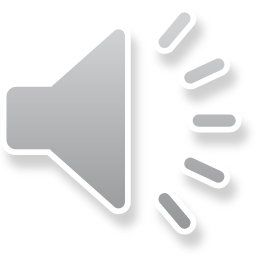 5
6
7
8
9
10
Apr
Jul
Jan
2005
Oct
Dec
2005
[Speaker Notes: This is an example of how to count prevalence and incidence in a population. To make it simple we use a population of only 10 people. The red arrows are subjects with the disease.]
A population of 10 persons are at risk of disease (         ) that has 
a duration of 6-12 months. People either die or are cured.  
Calculate Point and Period Prevalence and Incidence.
1
Point Prevalence
Jan 3/10 	
Apr 	
Jul	
Oct
Dec

Period Prevalence
2005 	

Incidence
2005
2
3
4
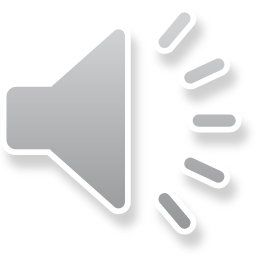 5
6
7
8
9
10
Apr
Jul
Jan
2005
Oct
Dec
2005
[Speaker Notes: Point Prevalence: (Persons counted from top)
Jan: 3/10. Only 3 people (#1, #7, #8) have the disease (= cases) in Jan 2005 out of a total population of 10 people.]
A population of 10 persons are at risk of disease (         ) that has 
a duration of 6-12 months. People either die or are cured.  
Calculate Point and Period Prevalence and Incidence.
1
Point Prevalence
Jan 3/10 	
Apr 4/10	
Jul	
Oct
Dec

Period Prevalence
2005 	

Incidence
2005
2
3
4
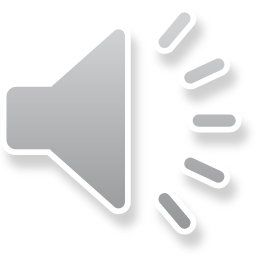 5
6
7
8
9
10
Apr
Jul
Jan
2005
Oct
Dec
2005
[Speaker Notes: Point Prevalence: (Persons counted from top)
Jan: 3/10. Only 3 people (#1, #7, #8) have the disease (= cases) in Jan 2005 out of a total population of 10 people.  
Apr: 4/10. 1 new case (#3) + 3 old cases (#1, #7, #8).]
A population of 10 persons are at risk of disease (         ) that has 
a duration of 6-12 months. People either die or are cured.  
Calculate Point and Period Prevalence and Incidence.
1
Point Prevalence
Jan 3/10 	
Apr 4/10	
Jul	 5/10
Oct
Dec 	

Period Prevalence
2005 	

Incidence
2005
2
3
4
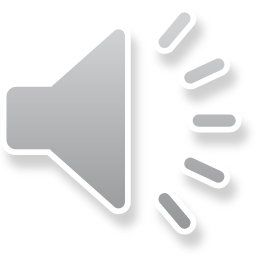 5
6
7
8
9
10
Apr
Jul
Jan
2005
Oct
Dec
2005
[Speaker Notes: Point Prevalence: (Persons counted from top)
Jan: 3/10. Only 3 people (#1, #7, #8) have the disease (= cases) in Jan 2005 out of a total population of 10 people.  
Apr: 4/10. 1 new case (#3) + 3 old cases (#1, #7, #8).
Jul: 5/10.  1 new case since Apr (#9) + 4 old cases.]
A population of 10 persons are at risk of disease (         ) that has 
a duration of 6-12 months. People either die or are cured.  
Calculate Point and Period Prevalence and Incidence.
1
Point Prevalence
Jan 3/10 	
Apr 4/10	
Jul	 5/10
Oct 3/10
Dec

Period Prevalence
2005 	

Incidence
2005
2
3
4
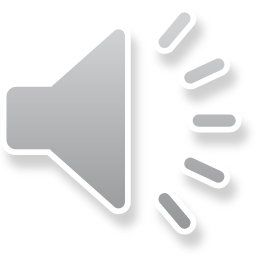 5
6
7
8
9
10
Apr
Jul
Jan
2005
Oct
Dec
2005
[Speaker Notes: Point Prevalence: (Persons counted from top)
Jan: 3/10. Only 3 people (#1, #7, #8) have the disease (= cases) in Jan 2005 out of a total population of 10 people.  
Apr: 4/10. 1 new case (#3) + 3 old cases (#1, #7, #8).
Jul: 5/10.  1 new case since Apr (#9) + 4 old cases.
Oct: 3/10. Cases #1, #8, #9. Two cases (#3, #7) have been cured]
A population of 10 persons are at risk of disease (         ) that has 
a duration of 6-12 months. People either die or are cured.  
Calculate Point and Period Prevalence and Incidence.
1
Point Prevalence
Jan 3/10 	
Apr 4/10	
Jul	 5/10
Oct 3/10
Dec 2/9	

Period Prevalence
2005 	

Incidence
2005
2
3
4
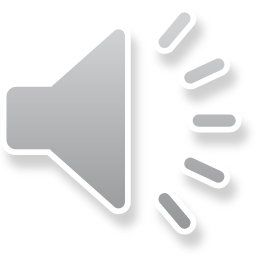 5
6
7
8
9
10
Apr
Jul
Jan
2005
Oct
Dec
2005
[Speaker Notes: Point Prevalence: (Persons counted from top)
Jan: 3/10. Only 3 people (#1, #7, #8) have the disease (= cases) in Jan 2005 out of a total population of 10 people.  
Apr: 4/10. 1 new case (#3) + 3 old cases (#1, #7, #8).
Jul: 5/10.  1 new case since Apr (#9) + 4 old cases.
Oct: 3/10. Cases #1, #8, #9. Two cases (#3, #7) have been cured 
Dec: 2/9. #1 died, leaving cases #8 and # 9, and the total population is reduced to 9.]
A population of 10 persons are at risk of disease (         ) that has 
a duration of 6-12 months. People either die or are cured.  
Calculate Point and Period Prevalence and Incidence.
1
Point Prevalence
Jan 3/10 	
Apr 4/10	
Jul	 5/10
Oct 3/10
Dec 2/9	

Period Prevalence
2005 5/10	

Incidence
2005
2
3
4
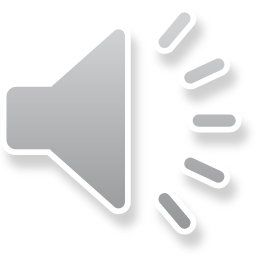 5
6
7
8
9
10
Apr
Jul
Jan
2005
Oct
Dec
2005
[Speaker Notes: Point Prevalence: (Persons counted from top)
Jan: 3/10. Only 3 people (#1, #7, #8) have the disease (= cases) in Jan 2005 out of a total population of 10 people.  
Apr: 4/10. 1 new case (#3) + 3 old cases (#1, #7, #8).
Jul: 5/10.  1 new case since Apr (#9) + 4 old cases.
Oct: 3/10. Cases #1, #8, #9. Two cases (#3, #7) have been cured 
Dec: 2/9. #1 died, leaving cases #8 and # 9, and the total population is reduced to 9.
Period Prevalence 2005: 5/10. Five cases during 2005: #1, #3, #7, #8, #9. The total defined population during 2005 is 10, even if one person died at the end of the year. I two more person had been added during the year, the total population would have been 12.]
A population of 10 persons are at risk of disease (         ) that has 
a duration of 6-12 months. People either die or are cured.  
Calculate Point and Period Prevalence and Incidence.
1
Point Prevalence
Jan 3/10 	
Apr 4/10	
Jul	 5/10
Oct 3/10
Dec 2/9	

Period Prevalence
2005 5/10	

Incidence
2005 2/7
2
3
4
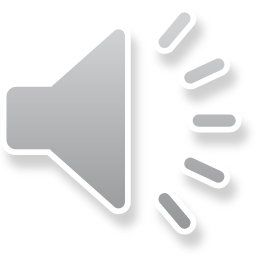 5
6
7
8
9
10
Apr
Jul
Jan
2005
Oct
Dec
2005
[Speaker Notes: Point Prevalence: (Persons counted from top)
Jan: 3/10. Only 3 people (#1, #7, #8) have the disease (= cases) in Jan 2005 out of a total population of 10 people.  
Apr: 4/10. 1 new case (#3) + 3 old cases (#1, #7, #8).
Jul: 5/10.  1 new case since Apr (#9) + 4 old cases.
Oct: 3/10. Cases #1, #8, #9. Two cases (#3, #7) have been cured 
Dec: 2/9. #1 died, leaving cases #8 and # 9, and the total population is reduced to 9.
Period Prevalence 2005: 5/10. Five cases during 2005: #1, #3, #7, #8, #9. The total defined population during 2005 is 10, even if one person died at the end of the year. I two more person had been added during the year, the total population would have been 12.
Incidence 2005: 2/7. Two new cases during 2005: #3 and #9. The denominator is everyone at risk at the start of the time period: 10 – 3 that had the disease (#1, #7, #8)]
Prevalence  I (Incidence) * D (Duration)
Increased

Long duration of disease
Prolongation of life 
Increase of new cases
In-migration of cases
Out-migration of healthy persons
In-migration of susceptible persons
Decreased

Short duration of disease
High case-fatality rate
Decrease in new cases
In-migration of healthy persons
Out-migration of cases
Improved cure rates of cases
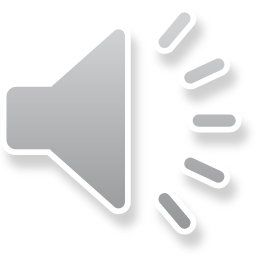 [Speaker Notes: Prevalence is a function of incidence and duration of a disease. For this course we will regard Prevalence  Incidence x Duration 
Prevalence (# of affected persons) of a disease increases with:
Long duration of the disease
Prolongation of life (e.g. treatment of Diabetics with Insulin)
osv
Prevalence decreases with: 
Short duration
Hi case-fatality rate
Decreased number of new cases
In-migration of healthy persons
Out-migration of cases 
Improved cure rates (e.g. better treatment of infectious diseases)
osv]
Example:  Occurrence of disease in 100 persons from 1991-1993:
1991
1992
1993
Prevalence on 1/1/91:
4/100
Prevalence between 1/1/91 to 12/31/92:
15/100
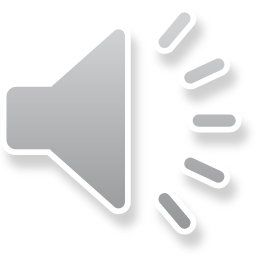 Onset
Duration
[Speaker Notes: We will now go through an example where we will count and compute prevalence and incidence measures using the occurrence of a disease in 100 persons from 1991 through 1993. Circles mean onset of the disease, and a line mean duration of the disease.
Prevalence on 1/1/91: 4/100. Of the 100 persons, 4 have the disease at the start of 1991.
Prevalence between 1/1/91 to 12/31/92: 15/100. During 1991 and 1992 eleven more persons got the disease, and four had the disease at the start of 1991.]
Example:  Occurrence of disease in 100 persons from 1991-1993:
1991
1992
1993
Prevalence on 1/1/91:
4/100
Prevalence between 1/1/91 to 12/31/92:
15/100
Cumulative incidence 1991-93:
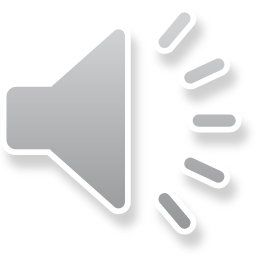 16/96
Onset
Duration
[Speaker Notes: Cumulative incidence 1991-93: 16/96. From the start of 1991 to the end of 1993 sixteen people got the disease. However, at the start of 1991 four people already had the disease, leaving 96 people “at risk”.]
Example:  Occurrence of disease in 100 persons from 1991-1993:
1991
1992
1993
Prevalence on 1/1/91:
4/100
Prevalence between 1/1/91 to 12/31/92:
15/100
Cumulative incidence 1991-93:
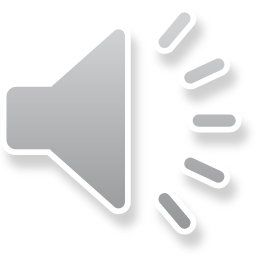 16/96
Annual Cumulative Incidence 
		1991:
5/96
1992:
6/91
1993:
5/85
Onset
Duration
[Speaker Notes: Annual Cumulative Incidence:
1991: 5/96. Five new cases in 1991, and the population “at risk” was 100-4 = 96.
1992: 6/91. Six new cases in 1992. The population “at risk” was 100-4 (start of 1991) – 5 new cases in 1991 = 91 at the start of 1992. 
1993: 5/85. Five new cases in 1993. The population “at risk” was 91 people at risk at the start of 1992, and – 6 new cases in 1992 = 85 at risk at the start of 1993.]
Measures of disease occurrenceIncidence Rate
# of new disease cases in a given time period
Total person-time of observation in time period
x K
Incidence Rate (IR) =
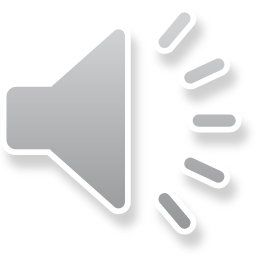 Person-time = One person followed for the time period
		    in question: 
		    	- person-year 
		    	- person-month 
		    	- person-week
[Speaker Notes: Incidence Rate implies the use of a time factor or person-time of observation. Person-time is the time period one person is followed. Usually this is person-years, but may be person-months or person-weeks. One Person-year is equal to one person followed for one year. We are now going to include person-time in our incidence calculations.]
Restructuring of observations in a hypothetical study.  Times along the horizontal axis reflect years of observation for each subject, rather than calendar years.
Onset
End
PY
Diagnosis
Death
2

2

3

7

2

6
22
A

B

C

D

E

F
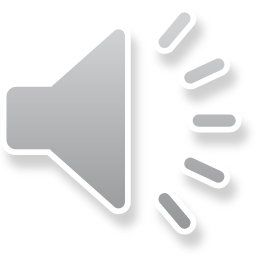 Diagnosis
Patient
0
2
4
6
8
Observation (years)
IR=2/22
[Speaker Notes: In this hypothetical study we observe (follow) six persons for seven years and record the outcomes. Each person contributes person-time, in this case person-years, to the study unto diagnosis, death or he/she is censored (i.e. the study stops or the individual is lost to follow-up):
Person A: Contributes 2 person-years (PY) unto diagnosis. Dies at year 7.
Person B: Contributes 2 PY, and are lost to follow-up (censored).
Person C: Contributes 3 PY until diagnosis. Are censored after 5 years.
Person D: Contributes 7 PY.
Person E: Contributes 2 PY, before censored.
Person F: Contributes 6 PY, before censored.
Total contribution = 22 PY We have 2 new cases diagnosed with the disease, person A and person C. Incidence Rate (IR) = 2/22 (2 per 22 PY of observation).]
Calculation of Incidence Rate in Large Populations
During 1990-1994 there were 150 cases of breast cancer in Hitown.  On the average, there were 
100,000 females living in Hitown each year from 
1990-1994.
What is the Incidence Rate of breast cancer among females in Hitown?
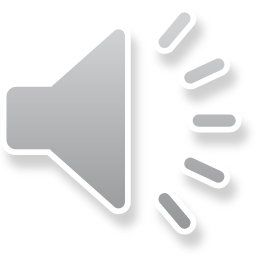 Person-time of observation:
100,000 females x 5 years = 500,000 female-years
Incidence Rate:
 150/500,000 = .0003 or 30 per 100,000 female-years
[Speaker Notes: In this example, 150 new cases of breast cancer were diagnosed in Hitown during 1990-1994 (= 5 years). 100,000 females followed for 5 years gives 500,000 female-years of observation. Incidence Rate (IR) = 150/500,000 = 0.0003. Choosing K=100,000 we get 30 cases per 100,000 female-years.]
Example of “person-time” for rate
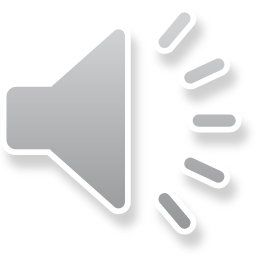 Cumulative Incidence  = (70/250) x 100 = 28.0 per 100 persons
Incidence Rate = (70/1000) x 100 PY = 7 per 100 person-years
[Speaker Notes: From our earlier example we had a total of 70 cases, total population 250, followed for 4 years = 1000 person-years. This gives a:
Cumulative Incidence = (70/250) x 100 = 28.0 per 100 persons (K = 100)
Incidence Rate (IR) = (70/1000) x 100 = 7 per 100 person-years (K = 100)]
Person Years Equivalents
In epidemiology we equate the different ways of calculating person time.
All of the following are usually considered equivalent:

100 people followed for 1 year each = 100 person years
50 people followed for 2 years each = 100 person years
25 people followed for 4 years each = 100 person years
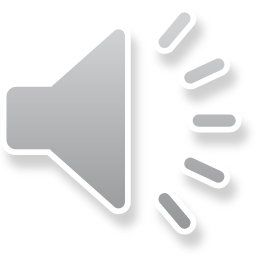 Therefore, if you need a bigger denominator for your rate, (more person years) you need either a larger group to study or to study the group for a longer period of time.
[Speaker Notes: We have already indicated how to calculate person-years. If we need 100 person-years in the denominator in order to get enough power in a study we may use 100 subjects that we follow for one year for the outcome we study. If we only have 50 subjects, we may extend the study period to 2 years, or if we only have 25 subjects we may follow them for 4 years in order to get the 100 person-years we need.]
Example
A community in City A with a population of 25,000 people reported 2 new cases of tuberculosis last year, producing a total of 47 known (existing) cases of TB during the year.
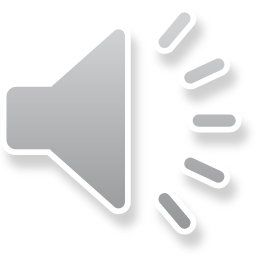 What was the prevalence of TB in this community?
= 0.00188
= 0.188 per 100
= 1.88 per 1,000
= 18.8 per 10,000
= 188 per 100,000
A
A+B
A = 47
A+B = 25,000
[Speaker Notes: In this example, we have 47 known TB cases in a population of 25,000 people. The prevalence of TB = 47/25,000 = 0.00188. If we decide to use K = 1,000 we get 1.88 TB cases per 1,000 people. If K = 10,000 we have 18.8 cases of TB per 10,000 people, or if K=100,000 the result is 188 cases of TB per 100,000 people. All of the answers are correct, but if at least one whole number is to the left of divider (1.88) , the result is easier to understand.]
What is the incidence of TB in this community?
Remember that the numerator of an incidence proportion is new cases and the denominator is the population at risk.
If you are an old case, then you can’t become a new case.  Therefore, we must subtract out the existing cases from the total population to form a revised population who are at risk of becoming a new case.
Total population (25,000) – existing cases of TB (45) 
	= At risk population (24,955)
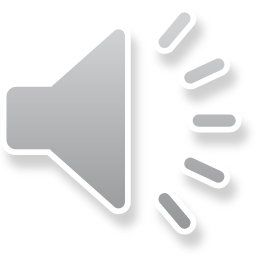 Incidence = 2/24,955 x K = 0.0000801 x 100,000 = 8.01 cases of TB per 100,000 population
[Speaker Notes: Number of new cases of TB in this population, however, is only 2 during the year in question. When the year started, however, it was 45 existing (prevalent) cases in the population. These prevalent cases were not “at risk” because they already had the disease. However, the denominator has to be lowered to the number of people “at risk”, which is 25,000 – 45 = 24,955. The Incidence is (2/24,955) = 0.0000801. If K = 100,000 we have 8.01 cases of TB per 100,000 population.]
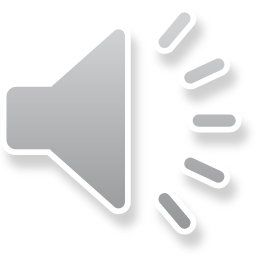 [Speaker Notes: Again back to the US WNV activity map from 2002. If we standardize the numbers by the denominators, then we should be able to compare the results.]
Incidence of West Nile Virus (2002)
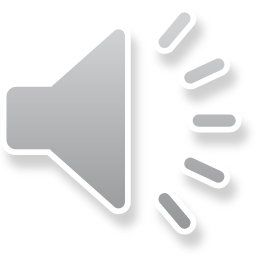 [Speaker Notes: The Incidence of WNV in 2002 vary greatly between states. However, now we are able to compare the results from different states, since they show incidence per 100,000 people. The hardest hit state is Mississippi with 6.4 cases per 100,000, followed by Washington with 6.0 cases per 100,000. Georgia only has 0.4 cases per 100,000 population even if # of cases is roughly the same as in Washington.]
Measures of disease occurrenceSurvival
Survival (S) =
# Diseased persons alive after X yrs. of follow-up
# Diseased persons observed
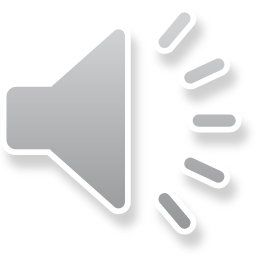 [Speaker Notes: Survival is an important measure of disease occurrence in epidemiology. In certain diseases (i.e. leukemia) the effect of treatment is often measured as survival differences.]
Onset of disease
End
5




5


 4/6
5
2 
1
5
2 
4
2/6
A

B

C

D

E

F
Censored
------------------------------------------
Death
Patient
Censored
----------------------------------------
Death
2
0
3
4
5
1
Observation (years)
Survival experience of a hypothetical group of six patients.  The time of observation for each subject, beginning with diagnosis, is measured in years.
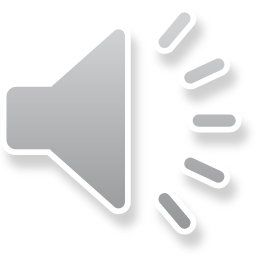 [Speaker Notes: This example deals with the survival experience of six patients: 
Patient A survive the 5 years the study lasts.
Patient B survive 2 years and are then lost to follow-up (censored).
Patient C survive 1 year and then die.
Patient D survive the 5 years the study lasts.
Patient E survive 2 years and are then lost to follow-up (censored).
Patient F survive 4 years and then die.
Problem here is that we don’t know what happens to patients B and E that are censored. In large cohort studies we need to see if people lost to follow-up may affect the result. We therefore do a sensitivity analysis where we assign censored subjects to best case and worst case scenario. In our example that mean to “assign” them to worst (death) and best (survival) case scenario to see if that change the main results of the study. 
Worse case scenario in this case mean 4 patients die during the 5 year study, and only 2 out of 6 with the disease survive 5 years.
Best case scenario mean that the two who are censored survive, and 4 patients out of 6 survive 5 years.]
Survival curve for patients with any type of leukemia in 1983 in the United States.
Median survival time – 2 years
100
4-year survival – 40%
80
Survivors (percent)
60
40
20
0
0
1
2
3
4
5
Years since diagnosis
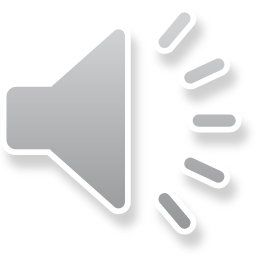 [Speaker Notes: A survival curve is a better way to measure survival experience, in this case the survival for patients with leukemia in 1983 in the US. 
We may ask what the 4 year survival of leukemia patients are. On the curve draw a line from the 4 year mark since diagnosis toward the y-axis and find that only 40% survive 4 years. 
If we ask what the median survival time is we draw a line from the median (50%) survival on the y-axis to the survival curve, and from where it crosses the survival curve we draw the line down to the X-axis and find that the median survival time is only 2 years.]
Survival USA 1900-1991
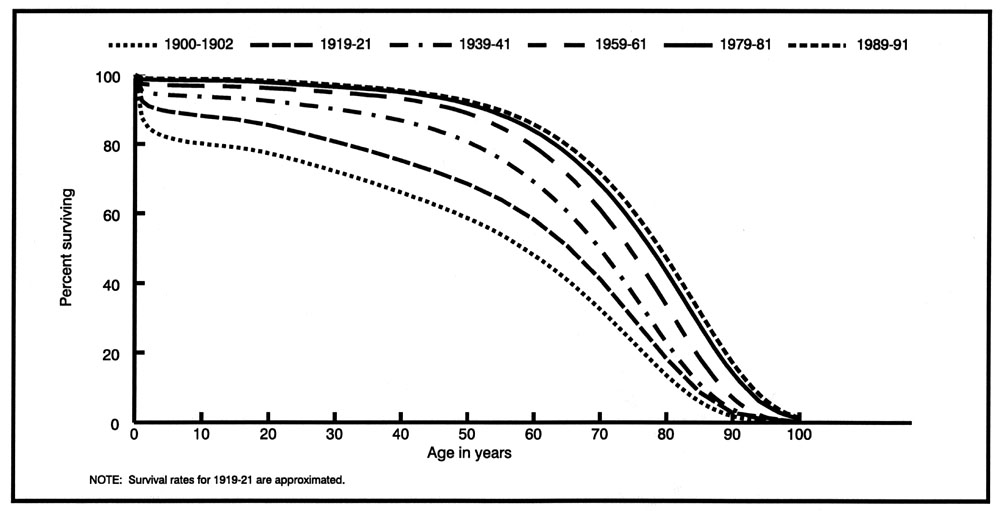 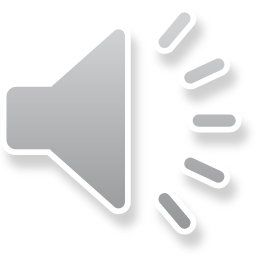 [Speaker Notes: This slide show the survival curves for the US population from 1900 to 1991. In 1900 median survival time was about 55 years, but in 1991 it was close to 80 years. Since 1900 the survival curve has become increasingly rectangular, indicating that more and more people reach an old age, and then die off more “concentrated”- over fewer years, compared to 1900 when mortality was much higher over the entire human lifespan, including among children.]
Measures of disease occurrence        CASE FATALITY (CF)
Number who die from the disease
Total # diagnosed with the disease
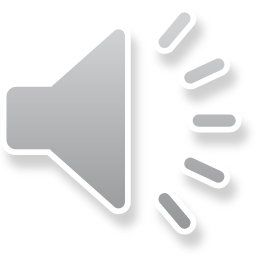 [Speaker Notes: Case Fatality is a measure of how many with a certain disease who die from it during a given time period.]
Prevalence (P) -		Proportion having the disease of 					interest at a given point in time
Cumulative
Incidence (CI) -		Proportion of unaffected persons 					who develop the disease of interest 				in a certain time period.
Incidence Rate (IR) -	The rapidity with which unaffected 				persons develop the disease of 					interest  (denominator: person-time) 
Survival -			Proportion of persons with the  					disease of interest who survive for 				a given time period.
Case Fatality -		Proportion of persons with the 					disease of interest who die from it 				during a given time period.
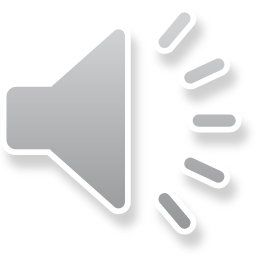 [Speaker Notes: This is an overview over the measures of disease occurrence we have discussed in this lecture, and their definitions.]
Measures of effectRisk Difference (Attributable Risk)
Also called excess risk.
The risk of disease in a given population that can be attributed to the exposure.
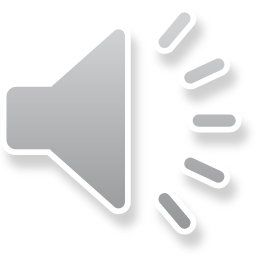 RD = CIexposed - CIunexposed
Ex: Lung Cancer
RD = CI (smokers) - CI (non-smokers)
= 191/100,000  -  8.7/100,000 = 182.3/100,000
[Speaker Notes: We will now discuss some measures of effect that are common in epidemiology.
Risk Difference or Attributable Risk is a measure that is increasingly used in epidemiology because it is a measure of the risk attributed to a specified exposure, and therefore it is a measure of the potential effect of an intervention strategy to avoid the exposure. 
Risk Difference or Attributable Risk = CI (Cumulative Incidence) in exposed – CI in unexposed. 
For Lung Cancer: RD/AR = CI (smokers) – CI (non-smokers). Since CI in non-smokers cannot be caused by smoking, it is subtracted from CI in smokers to find the CI of lung cancer caused by (attributed to) smoking, which in our example is 182.3 per 100,000.]
RD
x 100
ARP =
CIexposed
Measures of effect
Attributable Risk Percent (ARP)
The proportion of disease in exposed individuals  that can be attributed to the exposure   (expressed as a percentage).
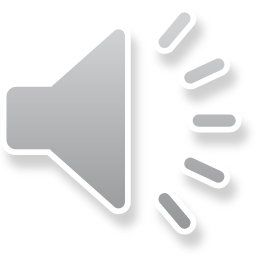 (182.3/100,000) / (191/100,000)  x 100 = 95.5%
[Speaker Notes: ARP (Attributable Risk Percent) is the same measure expressed as a percentage. In this example ARP = 95.5%. 95.5% of lung cancer among smokers can be attributed to (is caused by) smoking.]
Measures of Effect
CI*exposed
RR =
CI unexposed
Rate Ratio (RR), Risk Ratio, Relative Risk
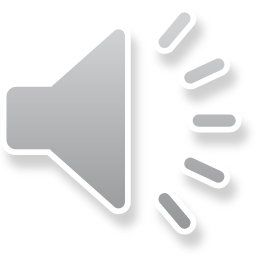 *CI = Cumulative Incidence
[Speaker Notes: The same example about smoking and lung cancer is here used to calculate Rate Ratio or Relative Risk of lung cancer in smokers.]
Measure of effect 
Rate Ratio (RR), Relative Risk, Risk Ratio
CIexposed
RR =
CIunexposed
= 191 / 8.7  = 21.95
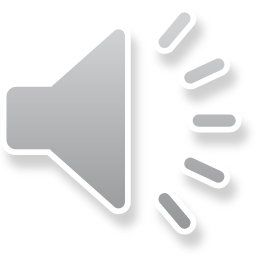 RR = 1 no difference in risk between exposed
   		and unexposed persons
 RR > 1 greater risk in exposed persons, the      			exposure is harmful
 RR< 1 	lower risk in exposed persons, the   
   		exposure is beneficial
[Speaker Notes: RR = 21.95 mean that smokers are 21.95 times (about 22 times) more likely to get lung cancer than non-smokers.
You need to know and understand the following:
RR = 1. The exposure has no effect on risk for the outcome (disease). 
RR > 1 mean that exposed individuals have a greater risk for the outcome (disease) than non-exposed individuals, and the exposure is harmful.  RR = 1.5 mean that the exposure causes a 50% increased risk of the outcome.
RR < 1 mean that exposed individuals have lower risk for the outcome (disease) than non-exposed individuals, and the exposure is beneficial.  RR = 0.5 mean that the exposure causes a 50% decreased risk of the outcome.]
Mortality
Number of deaths occurring
during a given time period
Crude
Mortality rate
=
X  100,000
Population from which deaths occurred
Number of deaths from a specific cause
occurring during a given time period
Cause-Specific
Mortality rate
=
X  100,000
Population from which deaths occurred
1. What proportion of the population die in a given year?
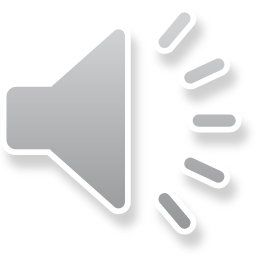 2. What proportion of the population die of a specific
    disease in a given year?
Population where deaths occurred = Average (mid-year) population in same 
year
[Speaker Notes: You will now be exposed to some mortality and morbidity definitions. Don’ panic! From the review before midterm you will learn what you are expected to know and remember for the exams.]
Mortality Measures
3. What proportion of the population in a specific
 age-group die in a given year?
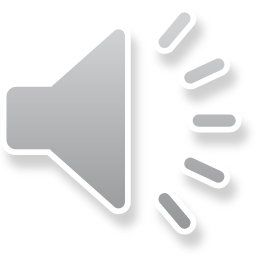 Age-specific mortality =
No. deaths among persons in a given age group in a year
Average (midyear) population in same age group in same year
No. deaths from a specific cause in defined year
	  Total deaths in same year
Proportional mortality =
No. of deaths from a specific disease
Total no. of persons with that specific disease
Case fatality proportion =
Mortality Measures
4. What proportion of all deaths in a given year are 
    due to a specific cause?
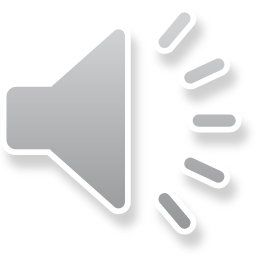 5. What proportion of  persons with a given disease die from
    this disease in a given year?
New cases of AIDS in US  in 1992
Average US population in 1992
Measure of effect
Morbidity
What proportion of the population become sick with a specified disease during a given year?
Cause-Specific cumulative incidence =
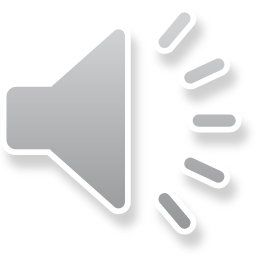 No. of new cases of a given disease during a year
     Average (midyear) population in same year
EX:
= 18.1 per 100,000
Example of observations in a hypothetical study. Times along the horizontal axis reflect years of observation for each subject in the study.
1
Persons =
Total PY =
Existing cases =
New cases =
CM =
IR =
Prevalence May ’03 =
Case Fatality (X) =
Prop MR =
2
X
D
3
D
4
X
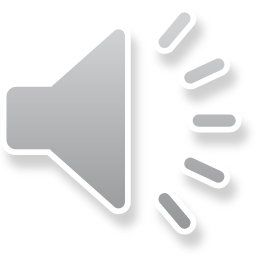 5
X
D
L
6
7
X
D
8
X
‘01
‘02
‘04
2000
‘03
2005
X – Disease X
D – Died
L – Lost to follow-up
[Speaker Notes: Use the definitions given of Crude Mortality, Case Fatality and Proportional Mortality “Rate” to do this example. The solution is on the next slide. First try to solve this example without looking at the next slide.]
Example of observations in a hypothetical study. Times along the horizontal axis reflect years of observation for each subject in the study.
1
Persons = 8
Total PY = 25
Existing cases Jan. 00 = 0
New cases = 5
Crude Mortality = 4/8
Incidence Rate-IR = 5/25
Prevalence May ’03 = 3/7
Case Fatality (X) = 3/5
Prop MR = ¾ = 75%
2
X
D
3
D
4
X
5
X
D
L
6
7
X
D
8
X
‘01
‘02
‘04
2000
‘03
2005
X – Disease X
D – Died
L – Lost to follow-up
[Speaker Notes: The Proportional Mortality “Rate” is for the time period 2000 to 2005, and is given by # of deaths caused by disease x (= 3) / Total deaths (= 4).]
In a community of 120,000 persons, there were 1,200 existing cases of disease X at the beginning of 1989. During 1989, 47 new cases of disease X  were diagnosed, while 400 persons died of disease X  during the year from a total death of 3,500 in the community.
Calculate the annual prevalence of disease X for this population during 1989.

Calculate the risk (incidence) of disease X for this population during 1989.

The crude mortality during 1989

The cause specific mortality during 1989

The proportional mortality during 1989

Case fatality during 1989
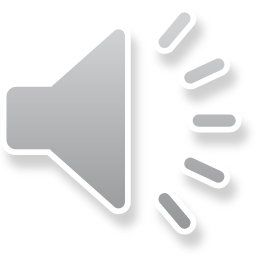 [Speaker Notes: Try to solve this example for yourself. The solution is on the next slide. If you do not understand everything, please ask.]
In a community of 120,000 persons, there were 1,200 existing cases of disease X at the beginning of 1989. During 1989, 47 new cases of disease X  were diagnosed, while 400 persons died of disease X  during the year from a total death of 3,500 in the community.
1.     Calculate the annual prevalence of disease X for this population during 1989.  1,247/120,000=10.4/1,000 (1,200 existing cases+47 new ones in the year)
2.    Calculate the risk (incidence) of disease X for this population during 1989. 47/(120,000-1,200)=47/118,800 =3.96/10,000 (Existing cases must be subtracted from the total population in the denominator)
3.    The crude mortality during 1989
	3,500/120,000=29.2/1,000 (numerator is deaths from all causes)
4.    The cause specific mortality of disease X during 1989
	400/120,000=3.3/1,000 (numerator is all who died of disease X)
5.   The proportional mortality of disease X during 1989 400/3,500=11.4/100 (answers the question:  What proportion of all deaths is caused by disease X?)
6.   Case fatality of disease X during 1989 =400/1,247=32.1/100 or 32.1% (Answers the questions: what proportion of all with disease X during 1989 died of the disease?)
Summary
Key points:
Describe the difference between proportions, rates and ratios.
Define, calculate, and interpret cumulative incidence.
Define, calculate, and interpret incidence rate. 
Define, calculate, and interpret prevalence.
Describe and calculate mortality measures.